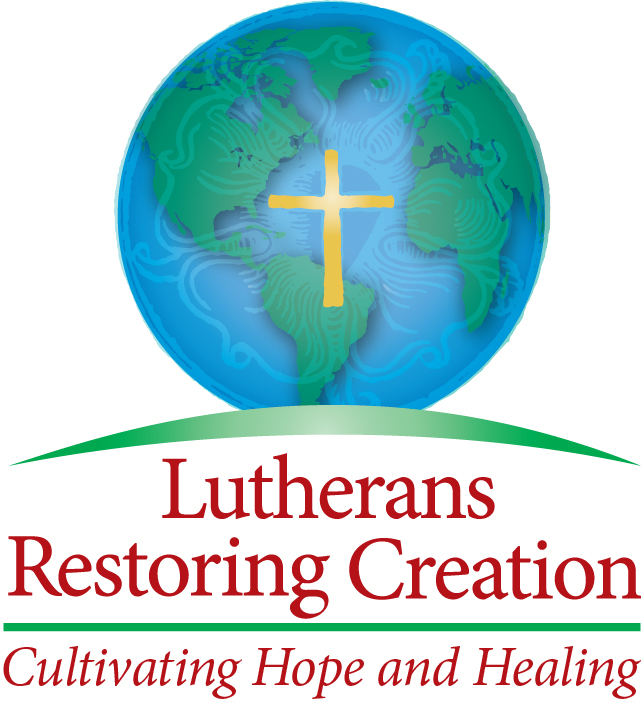 Another way to observe & renew the Reformation
How can churches include ALL of God’s Creation in our Ministries?
Love for Neighbor… who is that?
Personal
Local
Global
The voiceless: 
The Poor
The Future Generations
The Natural World
Personally: Who are the neighbors we don’t see or think of?
Microbial life in the soil, water, air and ALL OVER OUR BODIES!
Locally: How does your lifestyle impact the people you share an ecosystem with?
Watersheds:	everything you put down the drain, on the lawn and in your body ends up somewhere else. 

Everything “breathes”: smell something? taste fake?

Use ALL the senses God gave us to explore, appreciate and care for our common home.
Globally What is the true cost of our choices?
Transportation costs
Treatment of workers
Public health conditions in communities where items are produced & disposed
Effects on all life of insecticides and herbicides
Waste that never goes “away”
INSIDE CHURCH
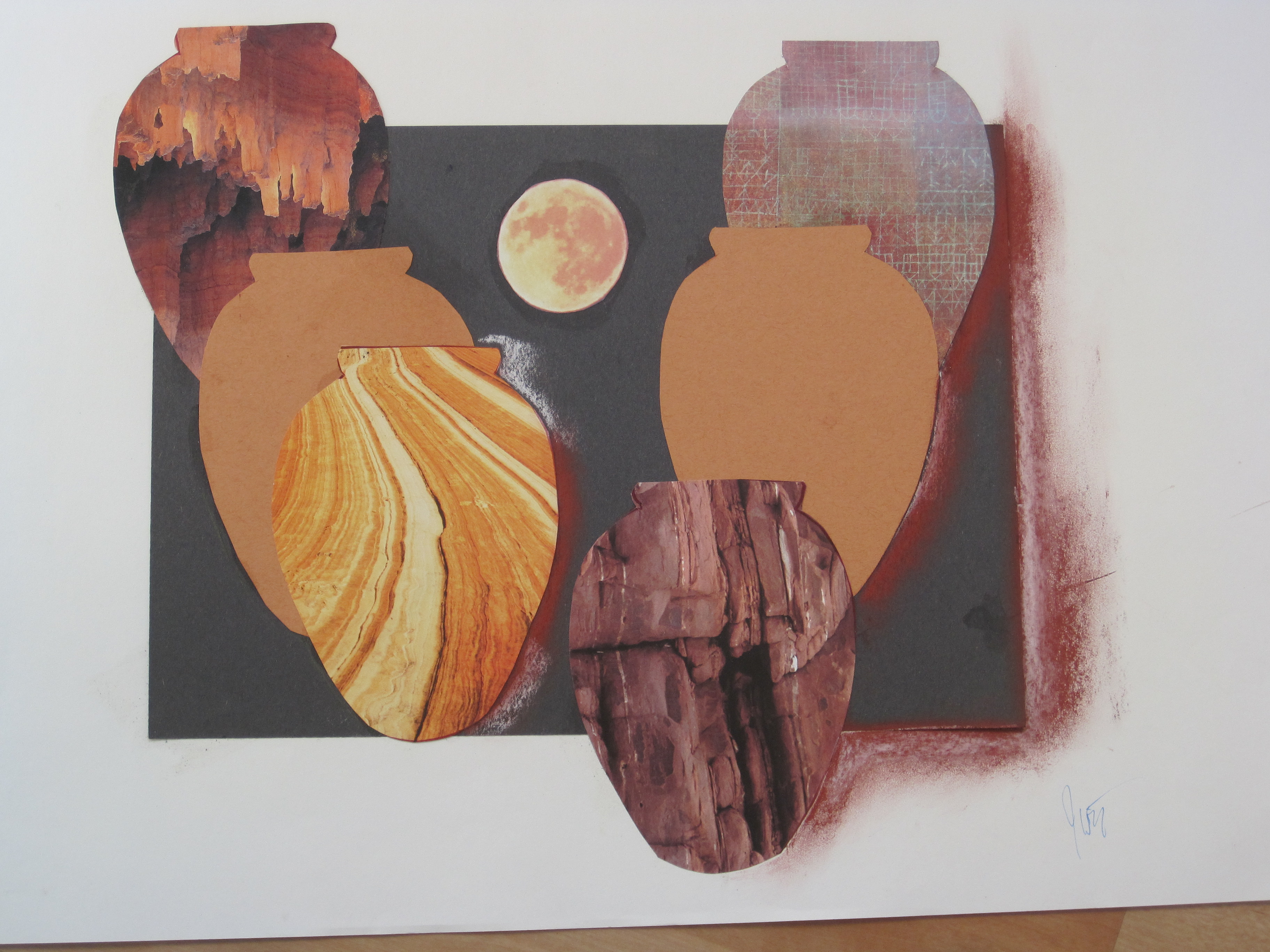 Increase Awareness & Appreciation:
Practice using ALL the senses for Bible Study (Art & Sacred Story – Nature Journaling)

Seek integrative tools:	
EarthBound DVD series
God’s Call to Earthkeeping Devotions
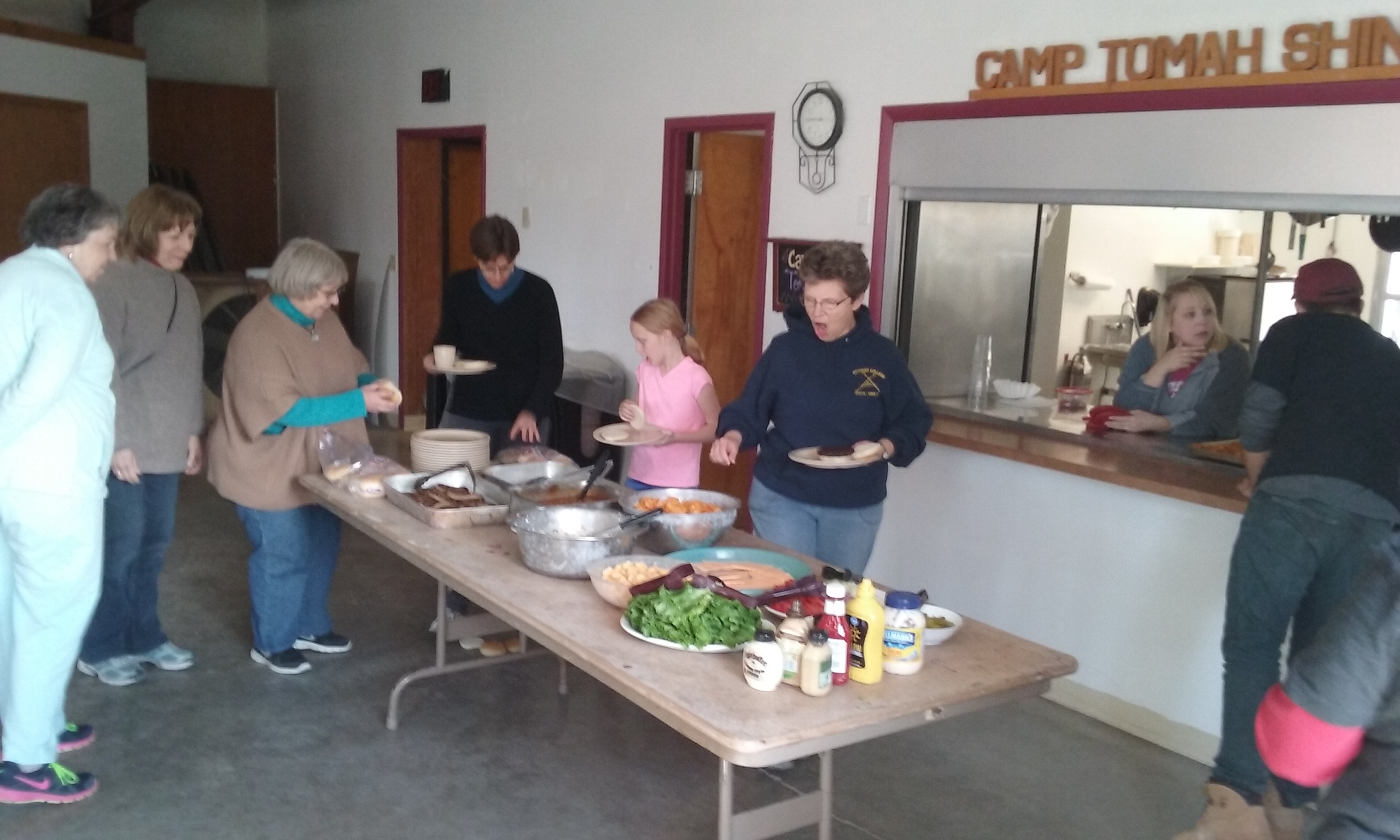 INSIDE CHURCH
Sustainable habits:	
POT-LUCKS CONSIDERING FOOD SOURCES
REDUCE DISPOSABLES
ECO-FRIENDLY CLEANERS
CARE FOR THE WHOLE FACILITY
 AS IF YOU WOULD EAT THERE
OUTSIDE the CHURCH
Think – Share – Act:
Tools from ELCA  Advocacy –
 speak into the microphone with resources like Ruth Ivory-Moore!

Experiences, connections and resources from other churches…
Stories from the Field
What does a Watershed Moment look like?
Experiment – Play - Pray
Take out a map and see what watersheds your congregation is a part of
Plan ahead and make a water month
Gather a team (worship, music, education, outreach, etc.) in advance
Explore then embed resources into worship, committees, and the life of the church for a month or more including but not limited to:
■ Invite watershed experts
■ Offer service opportunities
■ Political advocacy
GROW & SERVE
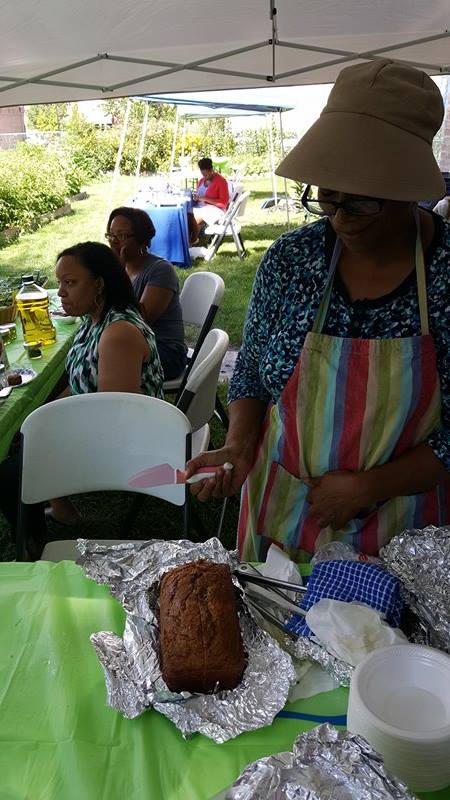 New Images of Worship:
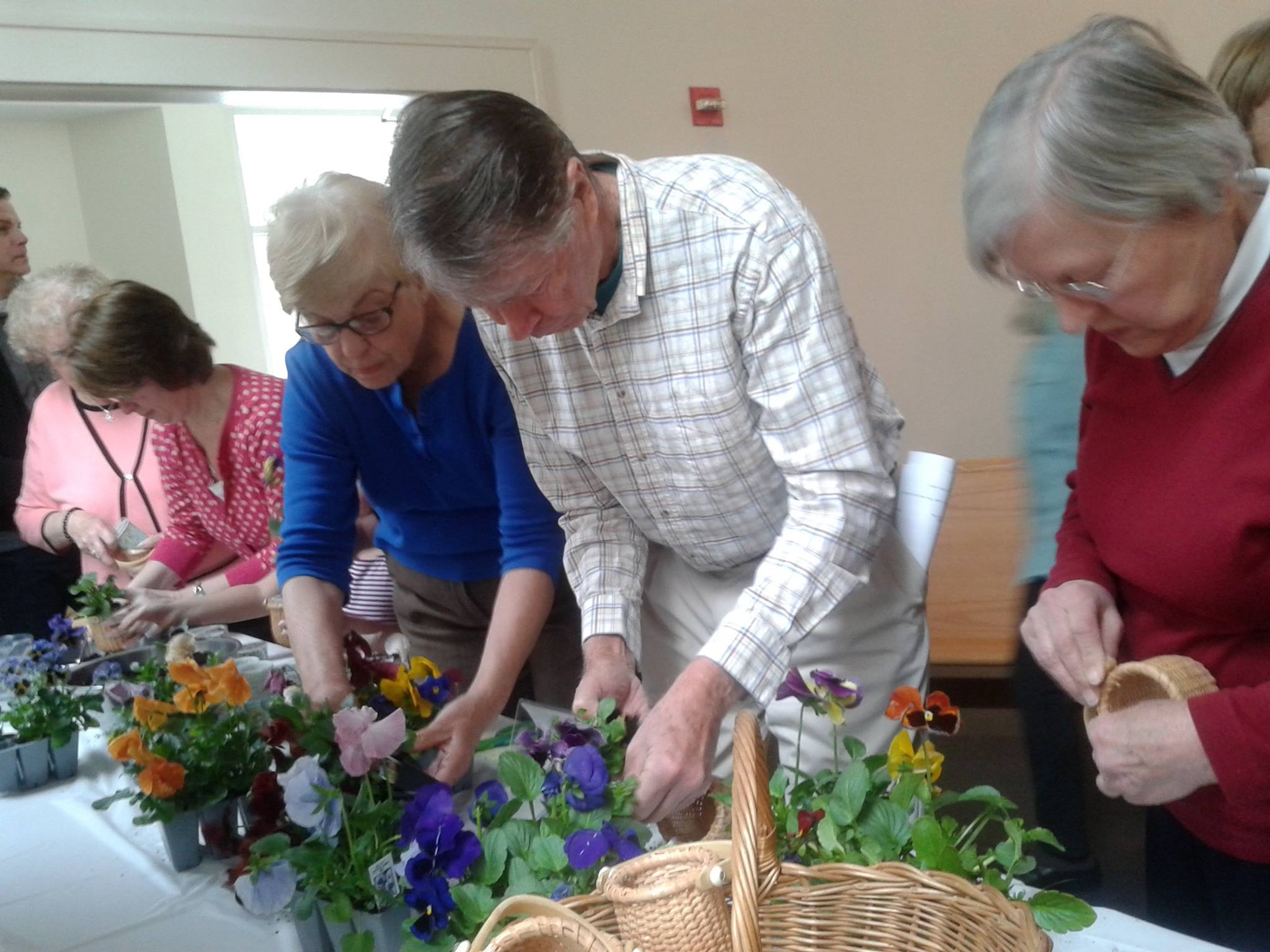 What happens in YOUR CHURCH?
Energy Stewards Initiative or Energy Star
Blessing of the Animals
Farmer’s Market or ELCA World Hunger Garden
Documentary movie nights – open to the community
Tree Plantings
Outdoor Ministry Camp trips -  with confirmation kids, intergenerational
Vacation Bible School theme
Set a goal & don’t do it alone
Leave us your name, Synod, email and ideas for next steps in your church & we’ll follow up with you before summer’s end!
Visit www.LutheransRestoringCreation.org for a copy of this presentation and all Care for Creation information shared at Churchwide Assembly.